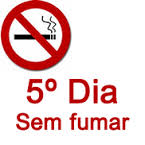 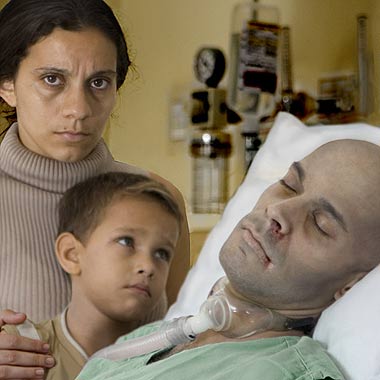 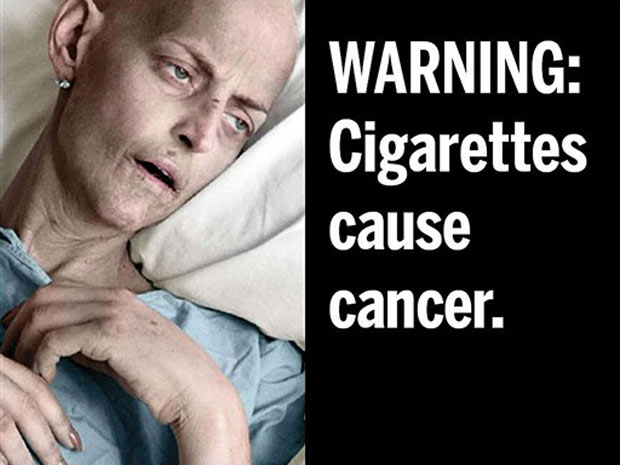 O CIGARRO ME DEIXA MAIS VELHA!
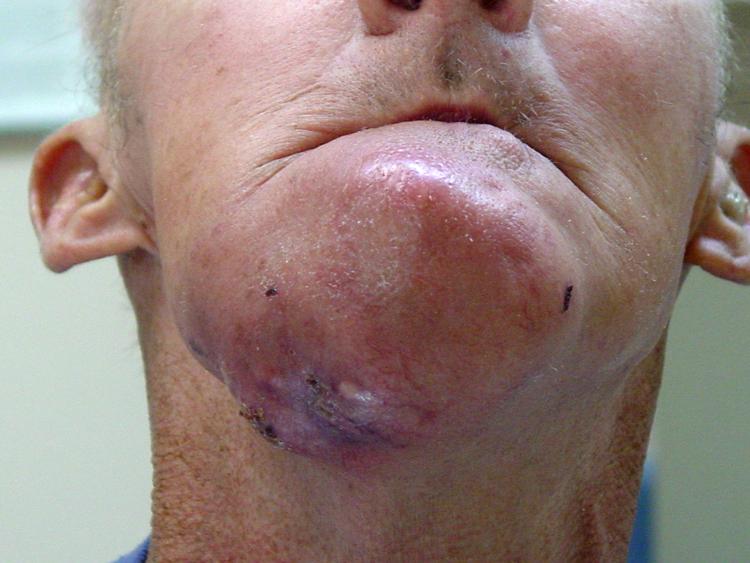 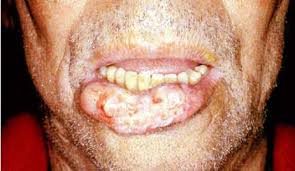 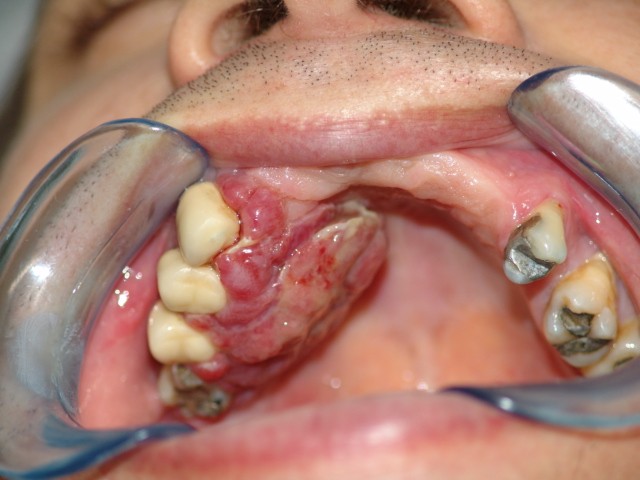 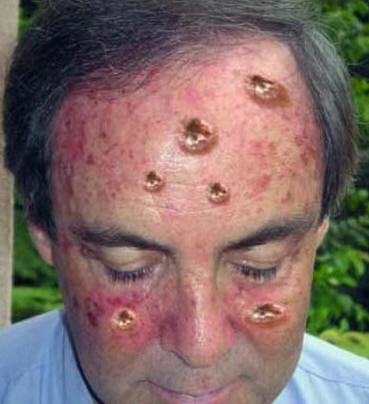 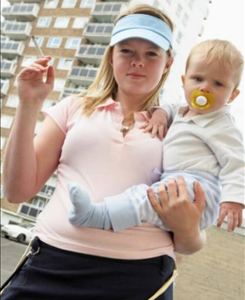 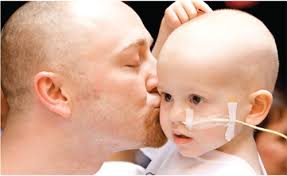 Tireoide
ELA AGE NA FUNÇÃO DO:
CORAÇÃO, CÉREBRO, FÍGADO E RINS;
CRESCIMENTO ;
NA REGULAÇÃO DOS CICLOS MENSTRUAIS; 
NA FERTILIDADE; 
PESO; 
MEMÓRIA;
CONCENTRAÇÃO; 
HUMOR;
CONTROLE EMOCIONAL.
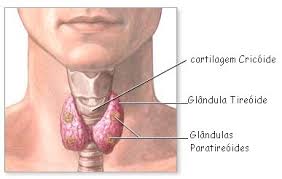 CÂNCER DE TIREOIDE
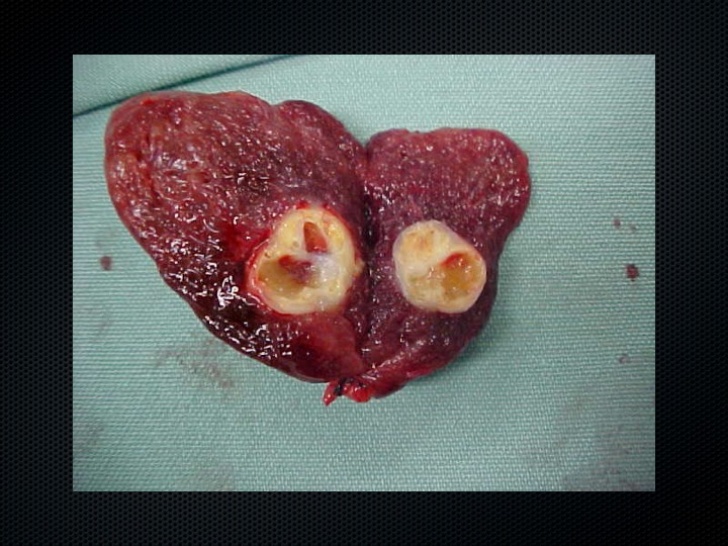 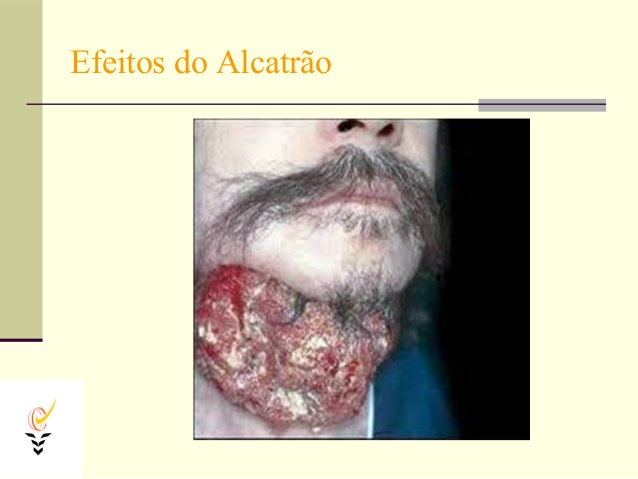 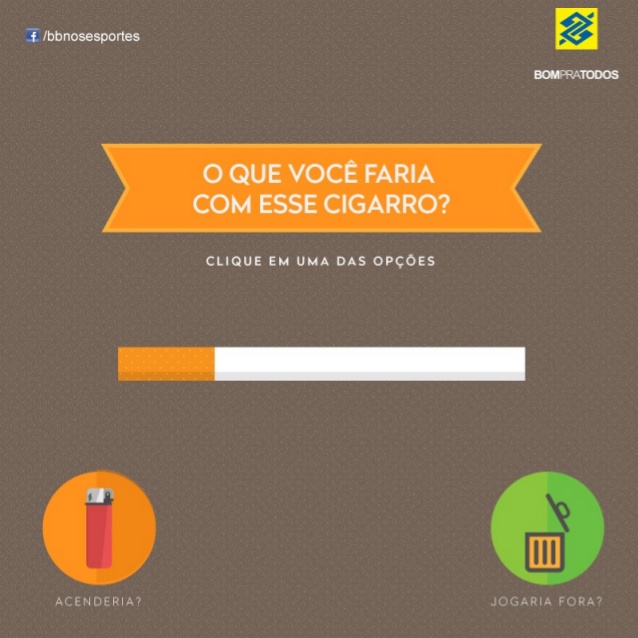 É DIFÍCIL, MAS NÃO É IMPOSSÍVEL:
AS 48 HORAS SÃO AS PIORES;
SE VOCÊ FICAR DE 6 A 8 DIAS SEM FUMAR A VONTADE PASSARÁ;
NÃO  

        AINDA NÃO
      
        SIM
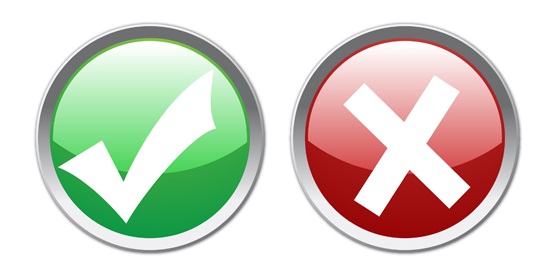 VOCÊ ESTÁ PRONTO PARA MUDAR?
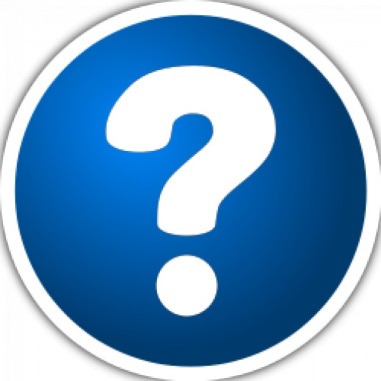 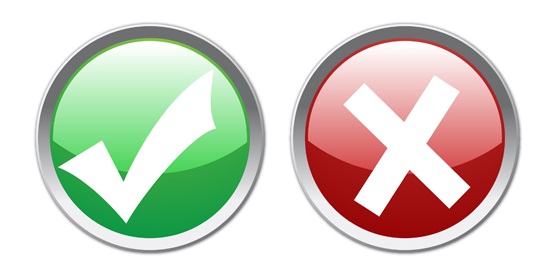 EFEITO DO CIGARRO EM 2014
NO BRASIL

150 MIL INVALIDEZ;
200 MIL MORTES;

NO MUNDO

5 MILHÕES MORRERAM;
AS INDÚSTRIAS DE TABACO CONTA COM A SUA DEPENDÊNCIA:
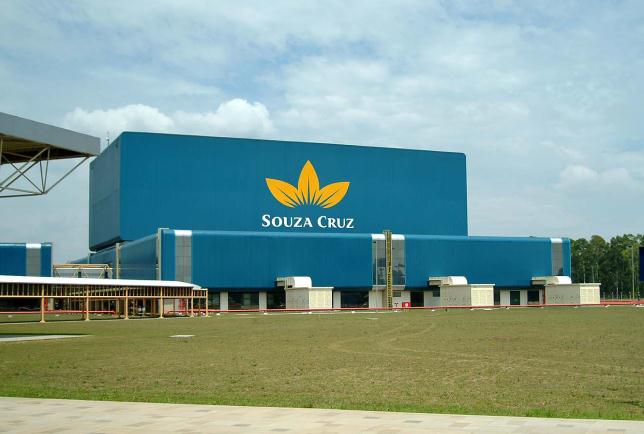 MILHÕES DE PESSOAS CONSEGUIRAM PARAR DE FUMAR!!!
DICAS DE HOJE
ELIMINE TUDO QUE FAZ VOCÊ LEMBRAR DO CIGARRO.
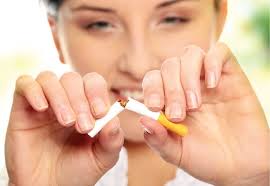 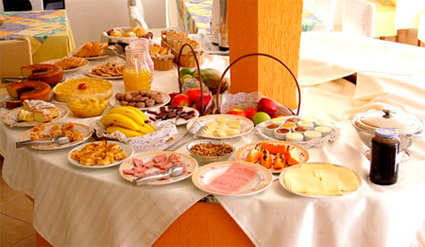 CAFÉ DA MANHÃ
ALMOÇO



                   JANTAR
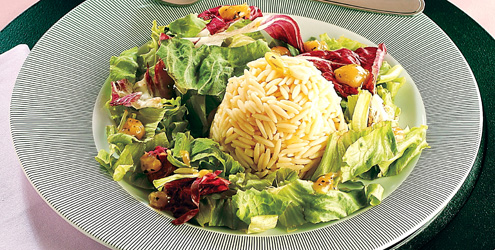 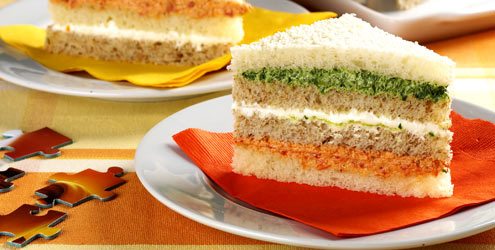 INTERVALOS
CHÁ DE ERVA CIDREIRA
CHÁ DE MARACUJÁ
CHÁ DE CAMOMILA
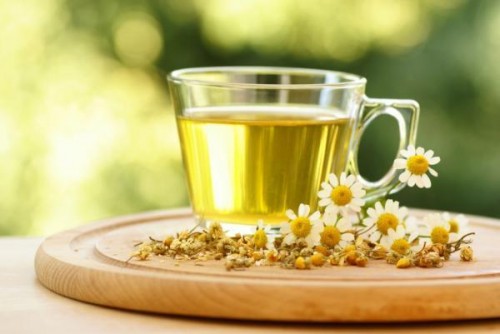 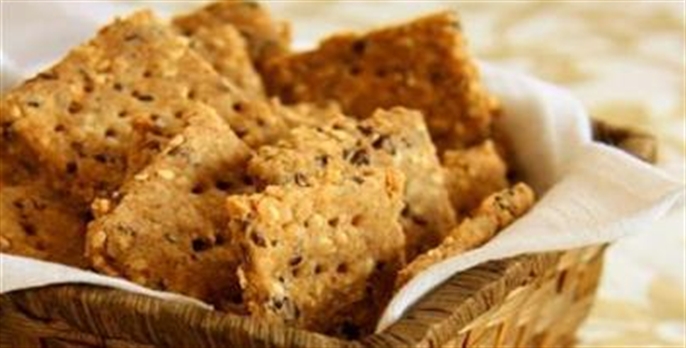 VOU EVITAR COMER:
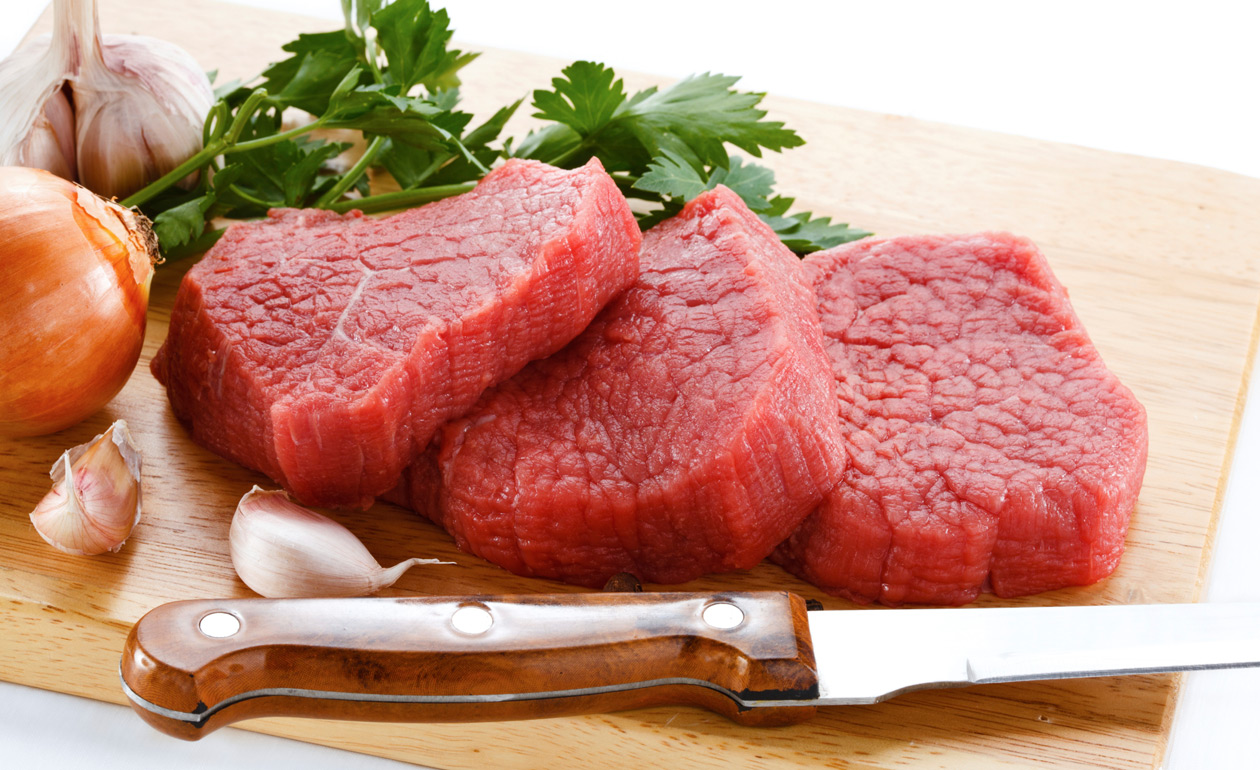 VOU AUMENTAR NA MINHA DIETA.
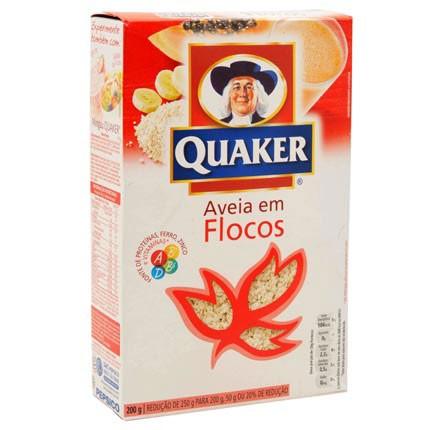 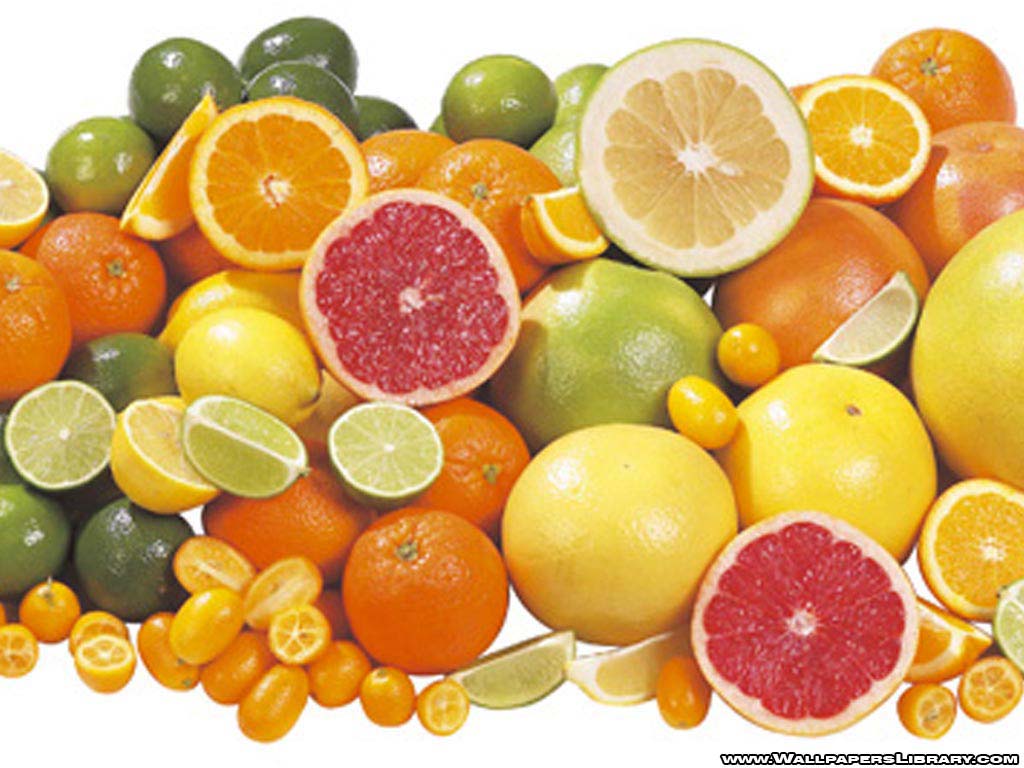 Dor de cabeça
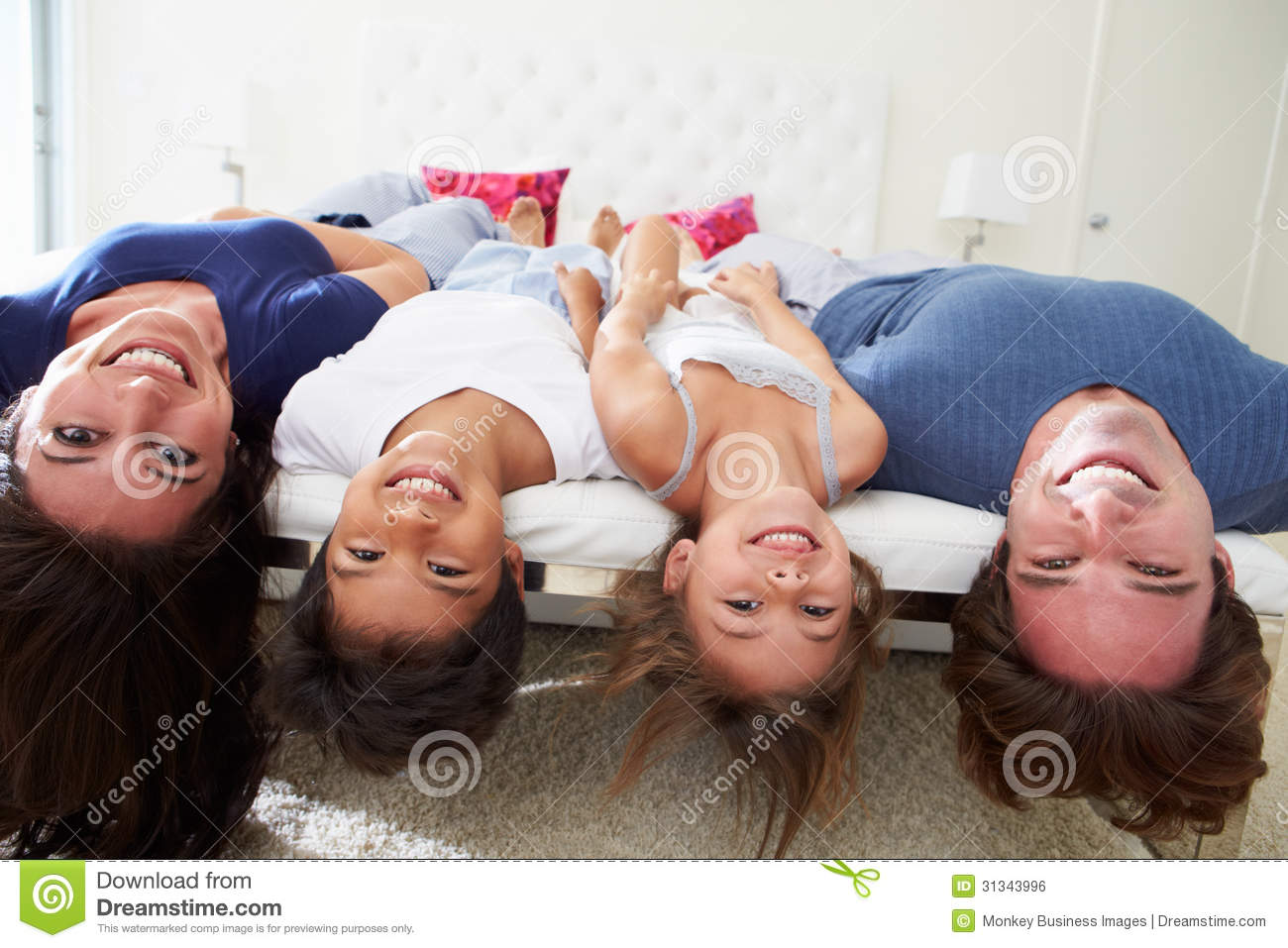 1 MINUTO
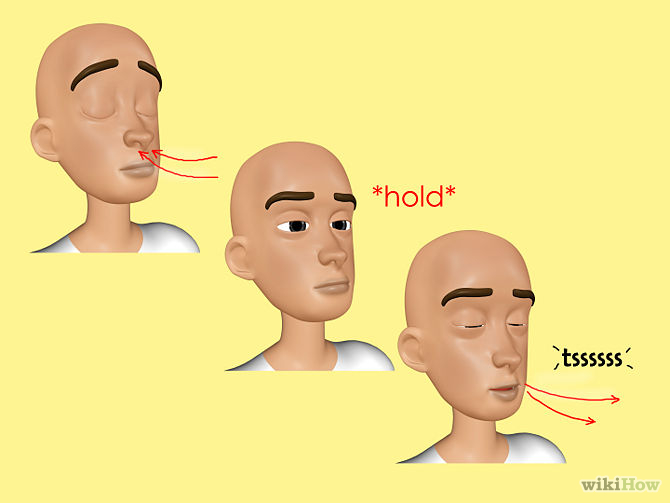 4 SEGUNDOS




                  8 SEGUNDOS





                                                                                                        1                             16 SEGUNDOS
HÁBITOS:
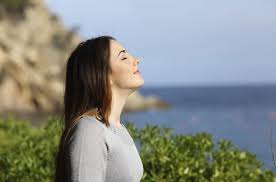 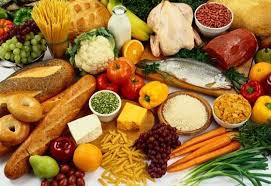 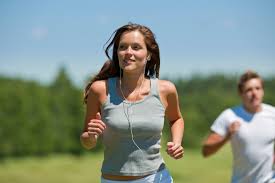 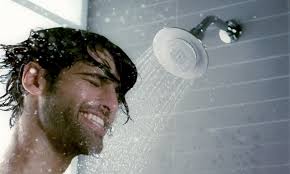 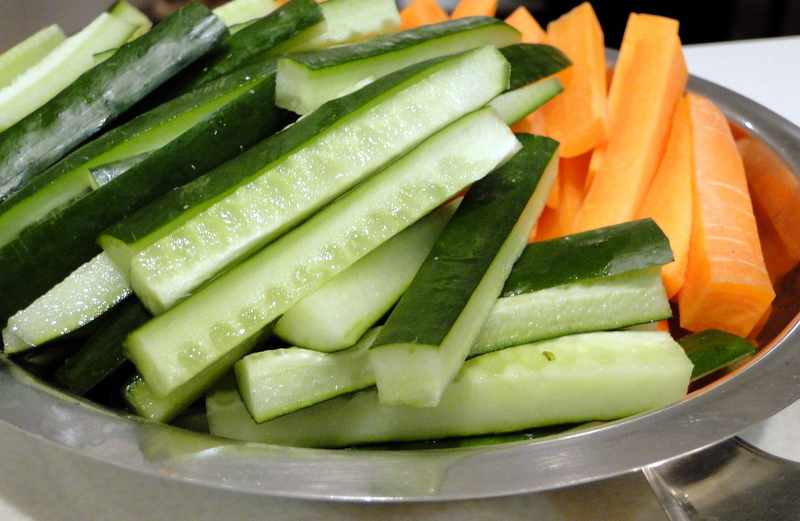 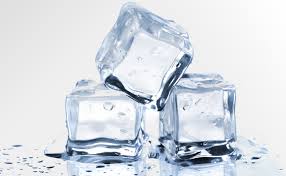 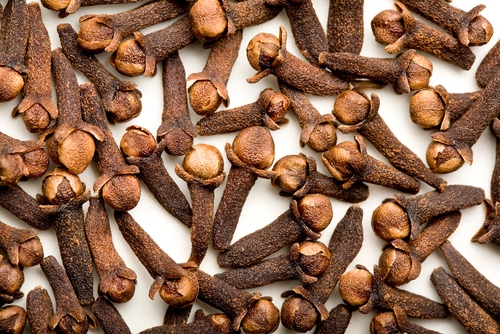 DICAS :   GOLPE FATAL
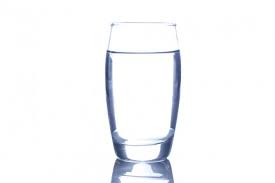 +
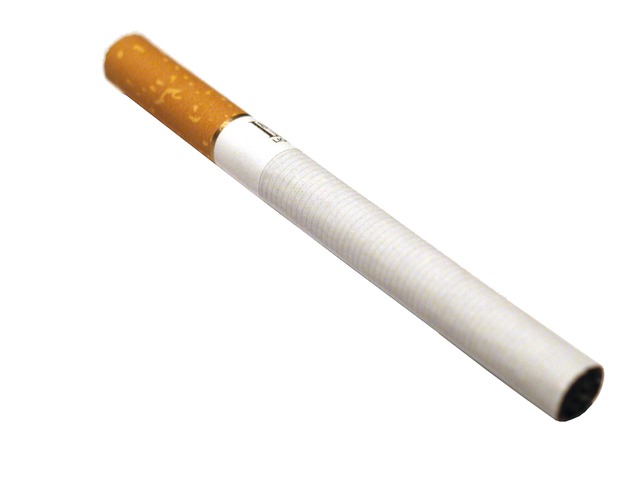 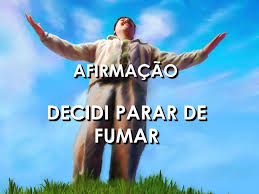 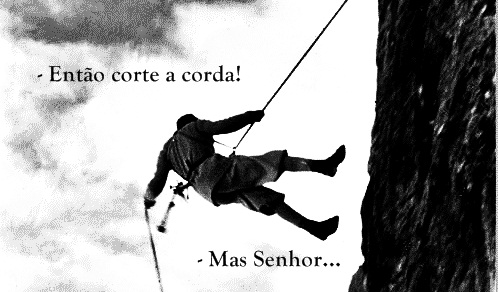 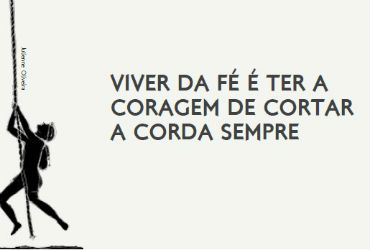 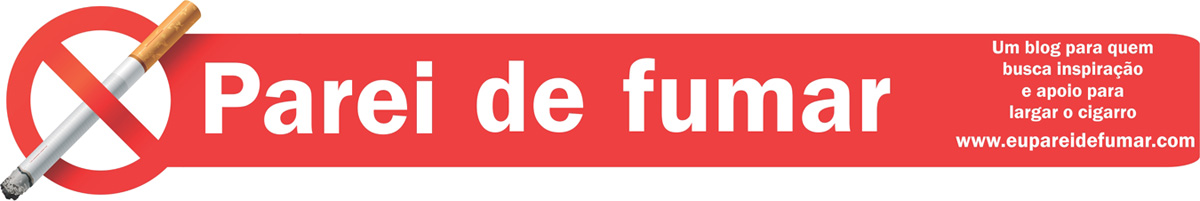 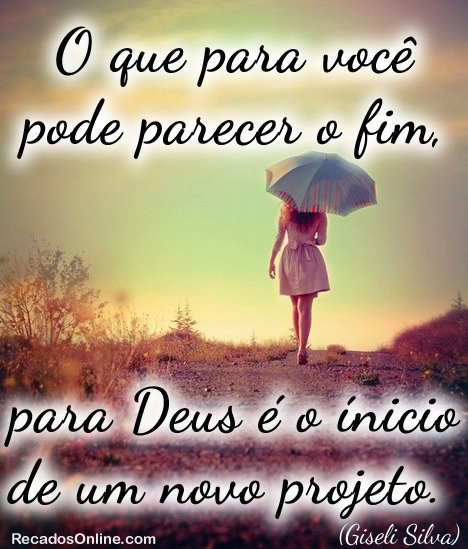